Alicia RECRUTEUSE
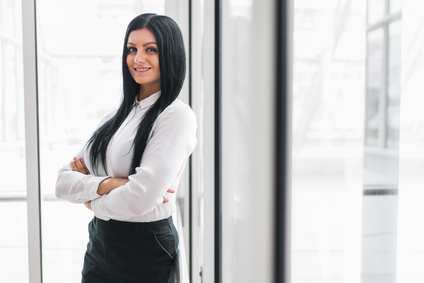 Chargé de recrutement avec 10 ans d'expérience  - Expert en sourcing de candidats
A propos de moi
Chargé de recrutement expérimenté avec 10 ans d'expérience dans la gestion de processus de recrutement pour des entreprises de divers secteurs. Expert en sourcing de candidats, évaluation des compétences et sélection des talents. Orienté résultats, avec un excellent sens de la communication et de solides compétences en résolution de problèmes.
Contact
+336 01 02 03 04
votre.nom.prenom@gnail.com
Marseille, France
linkedin.com/votre-profil
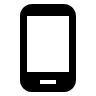 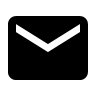 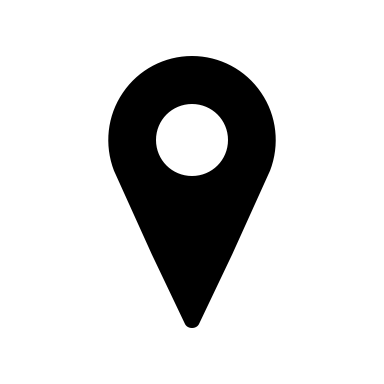 Expériences Professionnelles
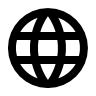 Chargé de recrutement senior - Cabinet de recrutement ABC, Paris, France - Janvier 2016 – Présent
Gestion d'une équipe de 5 recruteurs pour pourvoir plus de 300 postes par an dans divers secteurs
Mise en place de stratégies de sourcing innovantes pour attirer les meilleurs talents
Réduction du délai moyen de recrutement de 25% grâce à l'optimisation des processus internes
Développement de partenariats avec des écoles et des universités pour favoriser le recrutement de jeunes talents

Chargé de recrutement - XYZ Company, Lyon, France - Mars 2012 - Décembre 2015
Gestion du processus de recrutement pour plus de 100 postes par an, notamment des postes techniques, administratifs et commerciaux
Amélioration du taux de rétention des employés de 15% grâce à une meilleure sélection des candidats
Création et mise à jour des descriptions de poste pour optimiser l'attraction des candidats
Organisation d'événements de recrutement et participation à des salons de l'emploi pour développer le vivier de candidats
Langues
Français : langue maternelle
Anglais : courant (TOEFL iBT score: 110/120)
Compétences
Expert en techniques de recrutement et de sélection des candidats
Maîtrise des outils de sourcing (réseaux sociaux, job boards, cooptation)
Excellentes compétences en communication et en négociation
Capacité à travailler en équipe et à gérer des projets
Connaissance des réglementations en matière d'emploi et de non-discrimination
Maîtrise des logiciels de gestion des candidatures et des ressources humaines (ATS)
Formation & Certifications
Master en Ressources Humaines - Université de Paris, Paris, France - Septembre 2009 - Juin 2011Spécialisation en recrutement et gestion des talents

Licence en Psychologie - Université de Lyon, Lyon, France - Septembre 2006 - Juin 2009Spécialisation en psychologie du travail et des organisations
Hobbies
Bénévolat : Membre actif d'une association locale d'aide aux demandeurs d'emploi
Voyages : Découverte de différentes cultures et échanges linguistiques
Sports : Course à pied, natation et randonnée
Cher(e) Candidat(e)

Merci d'avoir téléchargé ce modèle sur notre site. Nous espérons qu'il vous aidera à mettre en valeur votre CV.

---------------------------------------------------------------------------------------

Besoin de conseils pour rédiger votre CV ou vous préparer pour l’entretien d’embauche ? Consultez nos articles :

- Le titre du CV : guide pratique + 30 exemples
- Comment mettre en valeur son expérience professionnelle ?
- Rédiger une accroche de CV percutante + 9 exemples
- Les 7 points clés d'un CV réussi
- Personnalisez votre CV avec des icônes gratuites
- Bien préparer son entretien 

Nous proposons également plusieurs centaines d'exemples de lettres de motivation classées par métier et des modèles pour les mettre en forme.

- 1200 exemples de lettres de motivation 
- Les modèles de courrier
- Tous nos conseils pour rédiger une lettre efficace 


Nous vous souhaitons bonne chance dans vos recherches et vos entretiens  


Enfin, rappelez-vous qu'une bonne candidature est une candidature personnalisée ! Prenez donc le temps de la rédiger avec soin car elle décrit votre parcours professionnel et votre personnalité. 








----------------
Copyright : Les contenus diffusés sur notre site (modèles de CV, modèles de lettre, articles ...) sont la propriété de creeruncv.com. Leur utilisation est limitée à un usage strictement personnel. Il est interdit de les diffuser ou redistribuer sans notre accord. Contenus déposés dans 180 pays devant huissier. Reproduction strictement interdite, même partielle. Limité à un usage strictement personnel. Disclaimer : Les modèles disponibles sur notre site fournis "en l'état" et sans garantie.

Créeruncv.com est un site gratuit.